Logistics for PI
You must post in two accounts: 
1) group account (CiSA is the owner)- students and teachers have the username (Social_Science_Cisa2020) and password (scienceshumaines)
2) personal account (student is the owner). 

You must use a set of three compulsory hashtags:
1) #socialsciencecisa2020
2) #1740000 ( your student number)
3) According to your instructor:
#eccisaclassroom2020
                     or
#mscisaclassroom2020
                     or 
#ytcisaclassroom2020
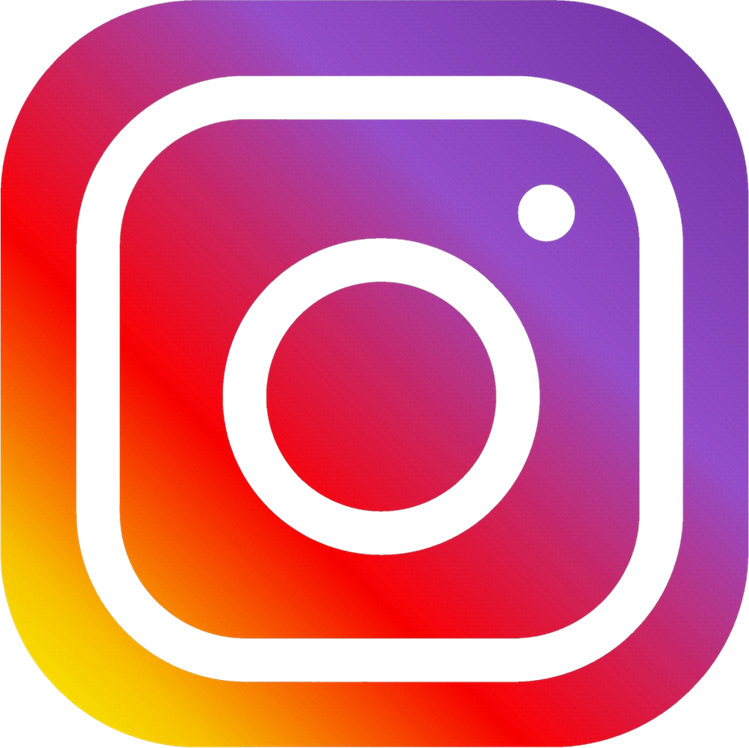 Evaluation Criteria
[Speaker Notes: Note sur 10 par post.]